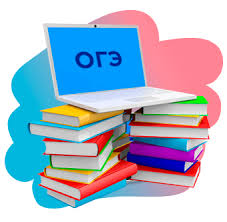 АЛГОРИТМЫ РЕШЕНИЯ ЗАДАНИЙ ОГЭ ПО ГЕОГРАФИИ
ГеоГИА 2025
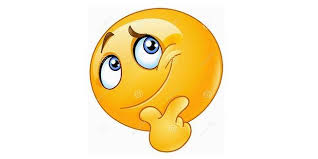 Задание 13. Площадь территории России на 1 января 2023 года составила 17 125,2 тыс. кв. км. Центральный Федеральный округ занимает площадь в 650,2 тыс. кв. км. Определите долю (в %) ЦФО в площади страны. Полученный результат округлите до целого числа.
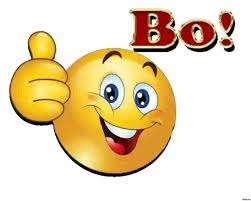 Пояснение:

Составляем пропорцию.
17 125,2 ─ 100%
650,2 ─ X
X = (650,2 х 100) / 17 125,2
X = 3,79%
Округляем до целого числа = 4
Правило округления до целого числа: нужно оставить только одну цифру, а после запятой цифры отбросить. Если первая из отброшенных цифр 0, 1, 2, 3 или 4, то предыдущую цифру не изменяем.  Если первая из отброшенных цифр 5, 6, 7, 8 или 9, то предыдущую цифру увеличиваем на единицу.
Ис­поль­зуя дан­ные таб­ли­цы «Гру­зо­обо­рот по видам транс­пор­та в РФ в 2013 г.», опре­де­ли­те удель­ный вес ав­то­мо­биль­но­го транс­пор­та в общем объёме гру­зо­обо­ро­та. По­лу­чен­ный ре­зуль­тат округ­ли­те до це­ло­го числа
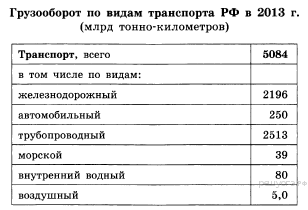 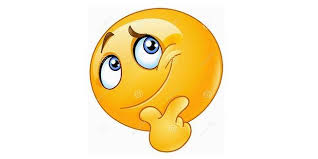 По­яс­не­ние.
 Х= ( 250 х100) / 5084= 5
 
Ответ: 5
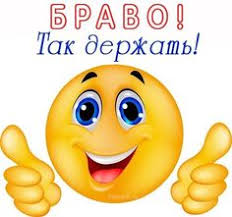 На 1 ян­ва­ря 2023г. в Ка­ли­нин­град­ской об­ла­сти на­счи­ты­ва­лось 22 го­род­ских на­се­лен­ных пунк­та, из них 18 го­ро­дов. Опре­де­ли­те удель­ный вес го­ро­дов в общем числе го­род­ских населённых пунк­тов. По­лу­чен­ный ре­зуль­тат округ­ли­те до це­ло­го числа.
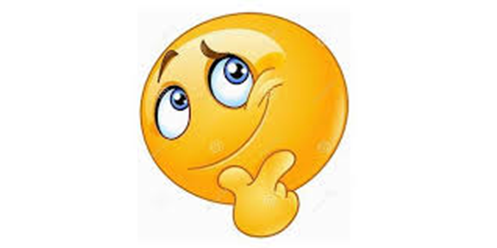 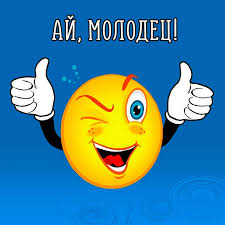 По­яс­не­ние:

Х= (18 х100) /22= 82
Ответ: 82
Здание 13. Используя данные таблицы «Численность мужчин и женщин в России в 2020 г.», определите удельный вес женщин (в %) в общей численности населения. Полученный результат округлите до целого числа.
Численность мужчин и женщин в России в 2020 г.
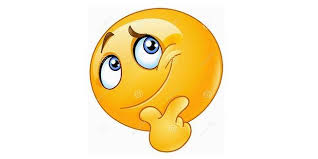 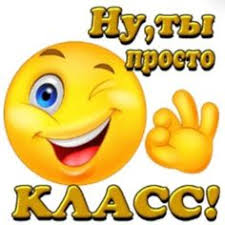 Пояснения:

Составляем пропорцию.
147 182 123 ─ 100%
78 750 543 ─ X
X = 53,50
Округляем до целого числа = 54
Ответ:54
Пло­щадь тер­ри­то­рии Рос­сий­ской Фе­де­ра­ции со­став­ля­ет 17 098,2 тыс. км2. Пло­щадь тер­ри­то­рии Цен­траль­но­го ФО — 1687,0 тыс. км2. Опре­де­ли­те удель­ный вес тер­ри­то­рии Цен­траль­но­го ФО в общей тер­ри­то­рии стра­ны. По­лу­чен­ный ре­зуль­тат округ­ли­те до це­ло­го числа.
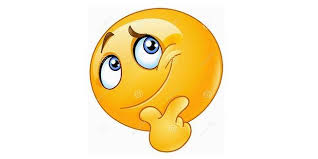 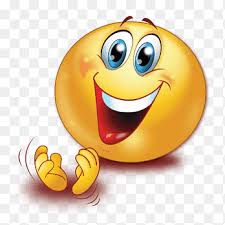 По­яс­не­ние:

Х= (1687,0 х100) / 17098,2= 10
 
Ответ: 10
Ис­поль­зуя дан­ные таб­ли­цы «Про­из­вод­ство элек­тро­энер­гии в РФ в 2013 г.», опре­де­ли­те долю элек­тро­энер­гии, про­из­ве­ден­ной на ТЭС в общем объёме про­из­вод­ства элек­тро­энер­гии. По­лу­чен­ный ре­зуль­тат округ­ли­те до це­ло­го числа.
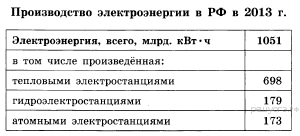 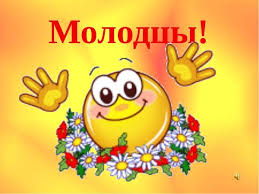 По­яс­не­ние:

Х= ( 698 х100) / 1051= 66   

Ответ: 661747
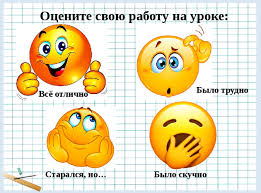 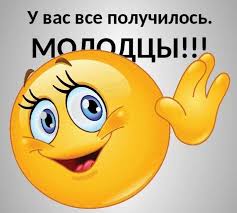 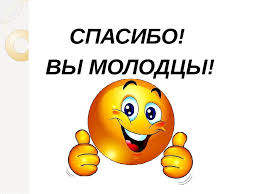